NiTi ?
Biological Objectives
Of the Root Canal Treatment
Eliminate pulp and debris 
 Eliminate bacteria and endotoxins
From the root canal system
The Keys to Success
Shaping (apical taper or enlargement)
IRRIGATION
3D OBTURATION (Lateral and apical seal)
IRRIGATION  Protocole
- SODIUM HYPOCHLORITE (0,5% to 5.25%) 
with
- LUBRICATING / CHELATING GEL (Glyde™)
And 
- LIQUID EDTA (to eliminate smear layer)
Other solutions and irrigation devices are advocated to allow better desinfecting efficiency:

(Chlorhexidine, heat, ultrasonics, sonics…..)
Evaluation of Glyde File Prep in Combination with Sodium Hypochlorite as a Root Canal Irrigant
Grandini S. et al.  J Endodon 2002 ; 28 : 300-303
_______________________________________________________
« Combined use of 2.5% Sodium Hypochlorite and Glyde File Prep allowed to obtain cleaner canal walls (less debris, less smear layer and a greater number of open dentinal tubules) than irrigation with saline or hypochlorite alone»
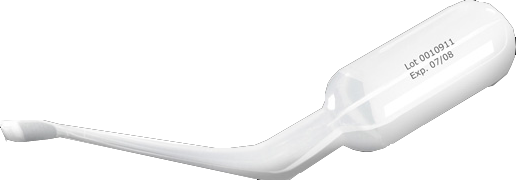 GLYDE File Prep™
Available in single dose compules
(avoids cross contamination)
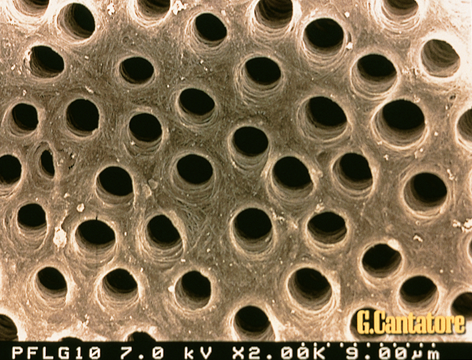 EDTA

 CARBAMIDE
  PEROXIDE

 HYDROSOLUBLE
  GEL (GLYDE)
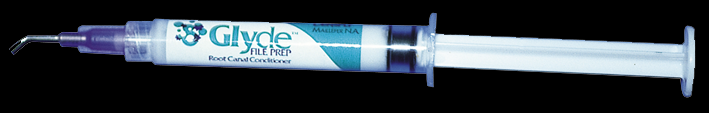 LESS PREDICTABLE SHAPES IN CURVED
 CANALS
DEBRIS EXTRUSION WITH FILING MOTION
MISHAPS (ledges, canal blockade, zipping of foramen)
TIME CONSUMING
Drawbacks of Conventional Hand Stainless Steel Preparation Techniques
FASTER THAN HAND PREPARATION
LESS CANAL TRANSPORTATION
MORE PREDICTABLE RESULTS
LESS DEBRIS EXTRUSION (LESS Post Op PAIN)
Advantages of 
Rotary NiTi Techniques
Constant Taper(All instruments)
Variable Taper(ProTaper)
Characteristics of Rotary Nickel Titanium Instruments
Cutting blades
Or
Non cutting blades 
(Radial Land)
Cutting blades
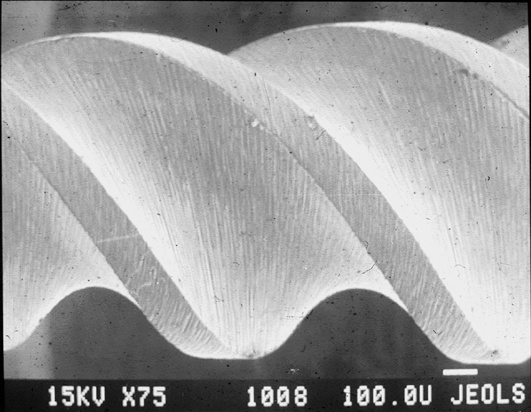 NON CUTTING BLADE
    (with Radial Land)
     ProFile, GT System, K3
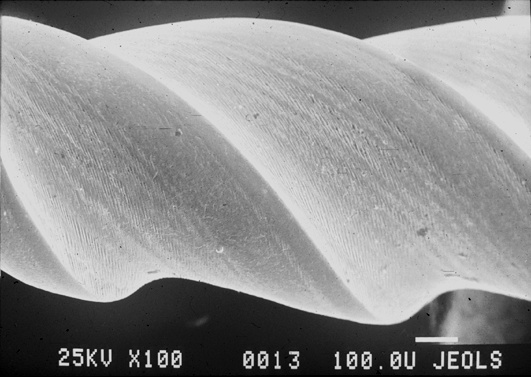 CUTTING ACTIVE
 BLADE
(Hero 642, HeroShaper,
Mtwo, Alpha File, RaCe)
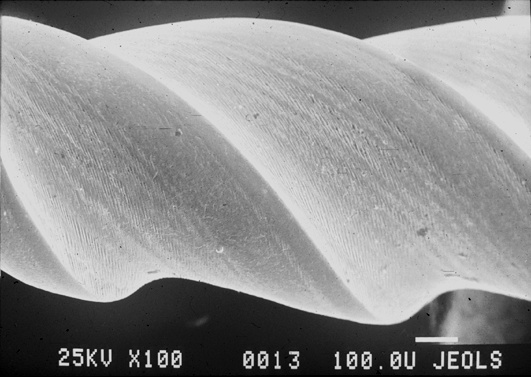 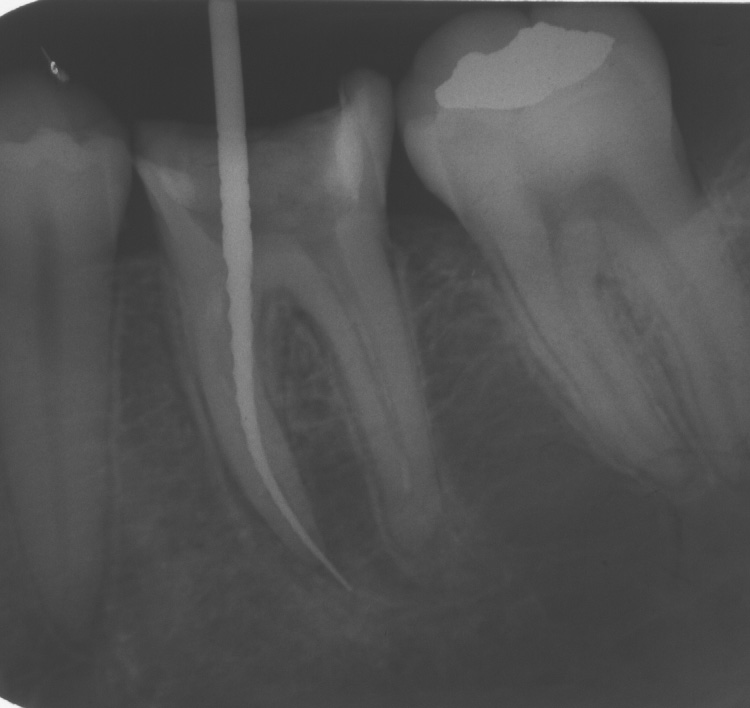 Rotary Instrument with 
a Constant taper 
and Cutting Blades 
have a tendency to screw-in
Rotary Instruments with a Constant taper and a Radial Land
Requires more pressure to cut and are subjected to more stress
(surface contact is 
increased) 


Berutti et al.J Endodon 
2003;29:15-19
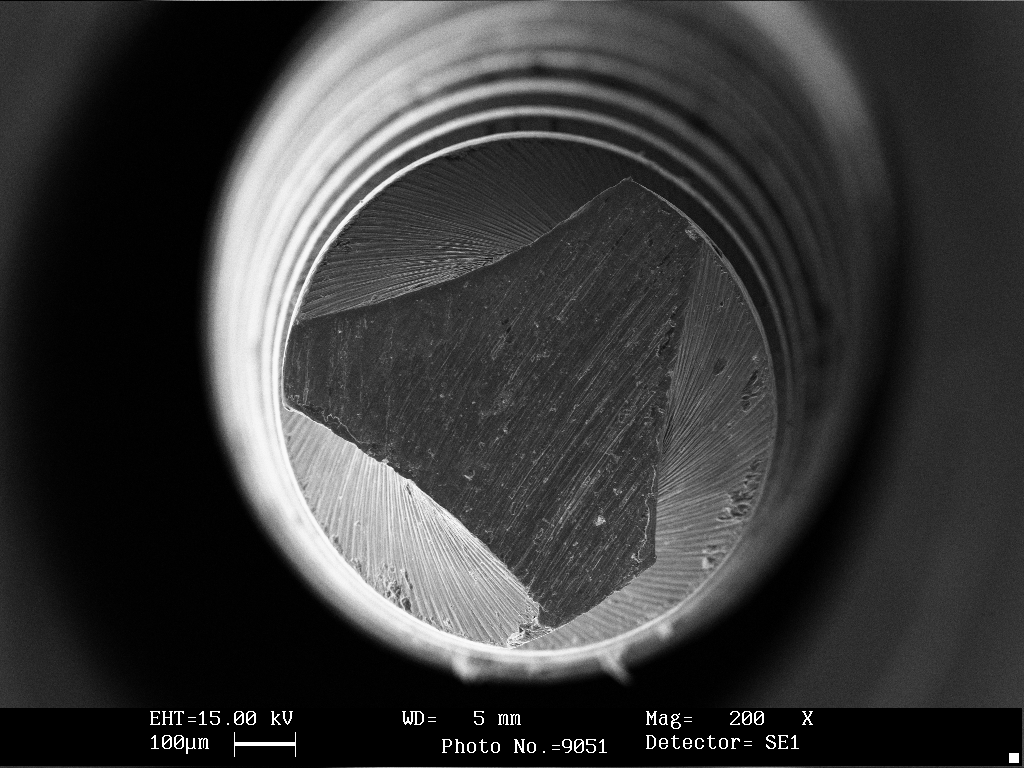 Rotary Instrument with a large cross-section 
(central mass) 
and a constant taper 
are too stiff in taper higher than 4% to shape curvatures without risks of mishaps
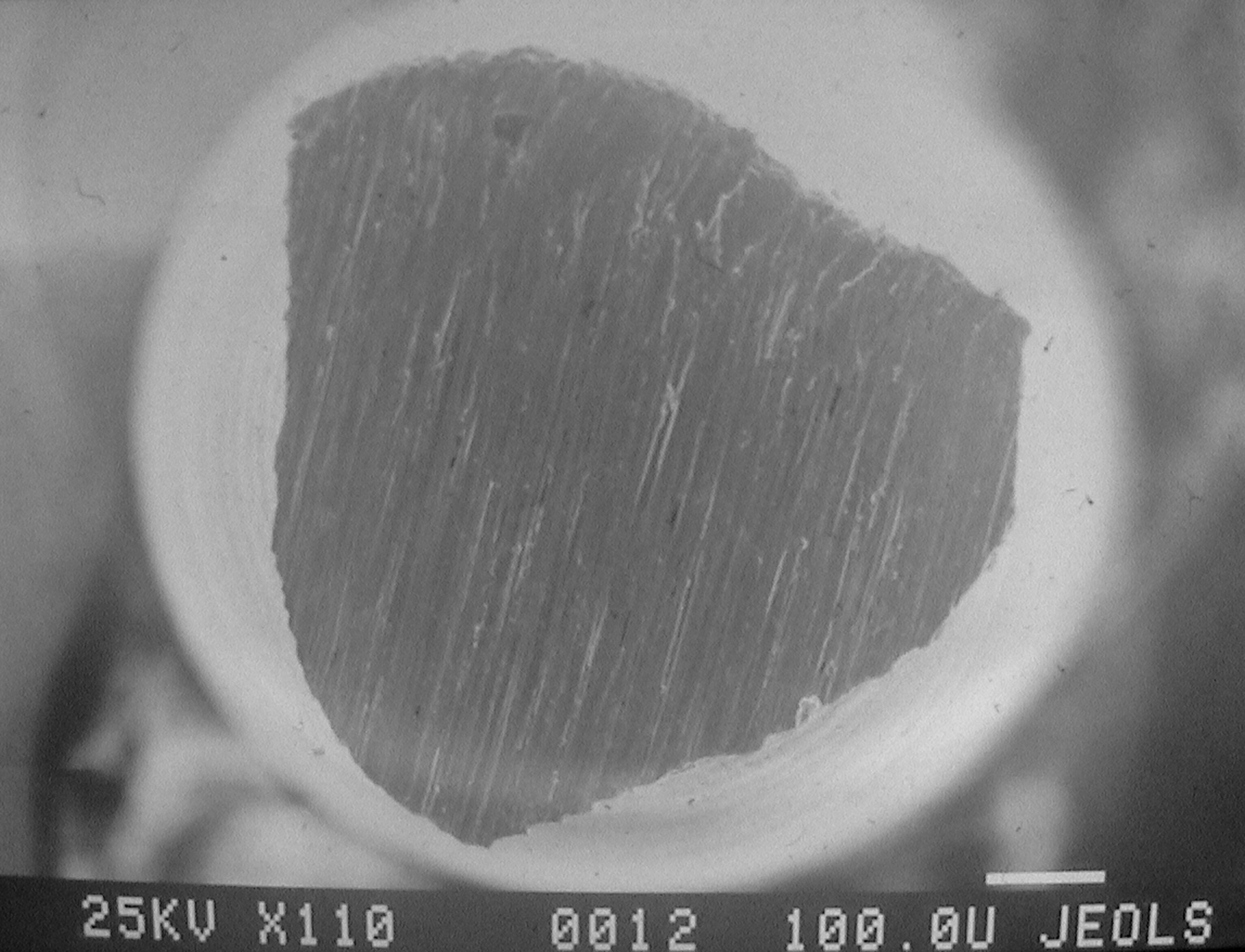 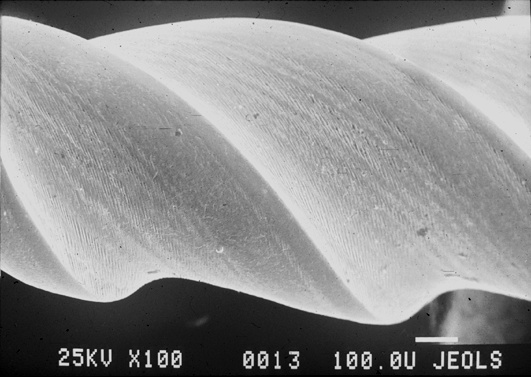